Changing Pediatric Intensive Care Unit Culture around Sedation and Mobility
Jennifer Kragie, Megan Fretwell, Rebecca Linares, Nicole Frank, Lotte Jones, Kelly Lunsford, Marcia Buck, Melissa Sacco, and Deborah Frank UVA Children’s, Charlottesville, VA
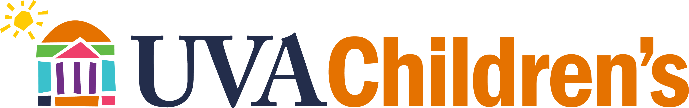 Background: UVA PICU Up
In 2016, prior to our UVA PICU Up Initiative, the UVA PICU/CICU lacked a standardized approach to sedation management. 
Early mobility was not a priority and collaboration between the PICU/CICU and the Pediatric Therapy department was limited. 
Our culture was to keep intubated patients deeply sedated and benzodiazepines were used heavily. 
We reached out to Johns Hopkins’ PICU Up!™ Group for mentoring.
A mobility culture was our goal, with decreased reliance on sedating medications and increased use of non-pharmacologic comfort measures for PICU/CICU patients.
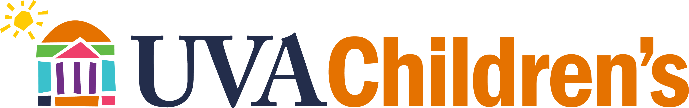 Aims: UVA PICU Up Key Activities
Form multidisciplinary working group
Standardize assessments for sedation, withdrawal, and delirium
Sleep hygiene initiatives
Delirium Prevention and Treatment Guideline
Iatrogenic Withdrawal Guideline
Mobility Guideline and PICU Up Mobility Levels
Nurse Rounding Tool, PICU Up Rounding
Update the PICU Nurse Driven Sedation Guideline
Engage families: PICU Up Goals
Ongoing education, assessment, and data-driven modification
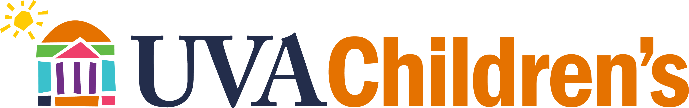 Methods
Formed a multi-professional team of clinical champions 
 Operationalized use of 3 validated assessment tools for standardizing communication around key concepts:
Sedation using State Behavioral Scale (SBS)
Iatrogenic withdrawal using WAT-1
Delirium using P-CAM and PS-CAM
 Developed 4 UVA practice specific, evidence-based guidelines: 
Delirium Guideline
Iatrogenic Withdrawal Guideline
Mobility Guideline
Sedation Guideline
 Surveys were sent to entire unit staff during guideline development and roll-out to gauge attitudes, barriers, and opportunities
Began weekly PICU Up Rounds and setting PICU Up Goals for selected patients to  provide a forum for discussion, education, family engagement and continued focus on PICU Up efforts
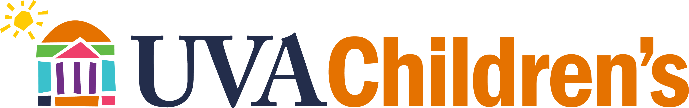 UVA PICU Up Chronology of Key Initiative Roll Outs
October ’18
5. Iatrogenic Withdrawal Guideline
January ’20
9. PICU Up Goals
May ’19
6. PICU Up Mobility Levels
December ’18
7. Nursing Rounding Tool
Fall ’16
Problem identified, A3
February ‘18
3.Sleep Hygiene Initiatives
2016
2017
2018
2019
2020
September ’18
2. Delirium Screening Tools 
4. Delirium Guideline
April ‘19
7. PICU Up Rounding
November ‘19
8. Updated Nurse Driven Sedation Guideline
November ‘17
1. 1st PICU Up Meeting
2. Sedation Assessment Tool 
2. Withdrawal Assessment Tool
November ’18
6. Mobility Guideline
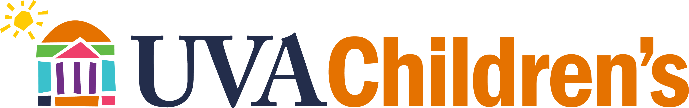 Results
#
#
#@
#
#
#@
#@
Morphine and midazolam doses per patient.
# = different from 2016.  @= different from 2017.
Aggregate morphine and midazolam bolus doses.
# = different from 2016.  @= different from 2017.
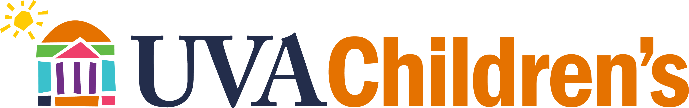 Results
Total bolus doses of morphine and midazolam by year and hour of day.  Red arrows indicate peaks in 
baseline (2016) dosing that corresponded to morning x-ray time and nursing changes of shift.
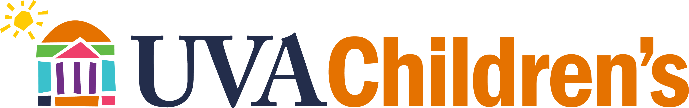 Conclusions
Analysis of morphine and midazolam doses in aggregate over a years’ time indicates we are successfully shifting our sedation culture. 
We are now working to increase mobility and acute rehabilitation of PICU patients by close collaboration between the PICU/CICU medical teams, Pediatric Therapy teams and families.
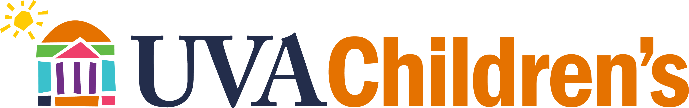 Acknowledgements
UVA PICU Nursing:  Jennifer Kragie, Megan Fretwell, Rebecca Linares, Angela Smith, Shelby Lighton, Maria Campbell, Holly Nicholson, Kirstin Cooney, Kristen Bodin, Juliana Galloway, Kelly Herring, Margaret Spindel, Cady Waters, Samantha Loya, Amber Dillon
UVA Pediatric Therapies:  Clare Simasek, Gail Foresman, Victoria Feaster, Caitlin Giovannini, Sage Johannessen, Julie Bach, Erin Martin, Elizabeth Connaughton, Ashley Yost, Kathleen Borowitz, Lori Deweese
UVA PICU Providers:  Amelia Cesak CCLS, Katie Friend CCLS, Ryan Sharkey RRT, Kelly Lunsford PharmD, Marcia Buck PharmD, Nicole Frank PA, Lotte Jones PNP, Naomi Howard PNP, Jeannean Carver MD, Laura Lee MD, Melissa Sacco MD, Michael Spaeder MD, Deborah Frank MD PhD
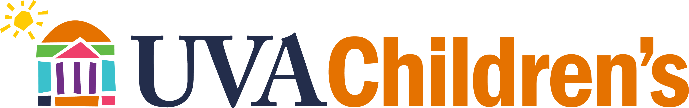